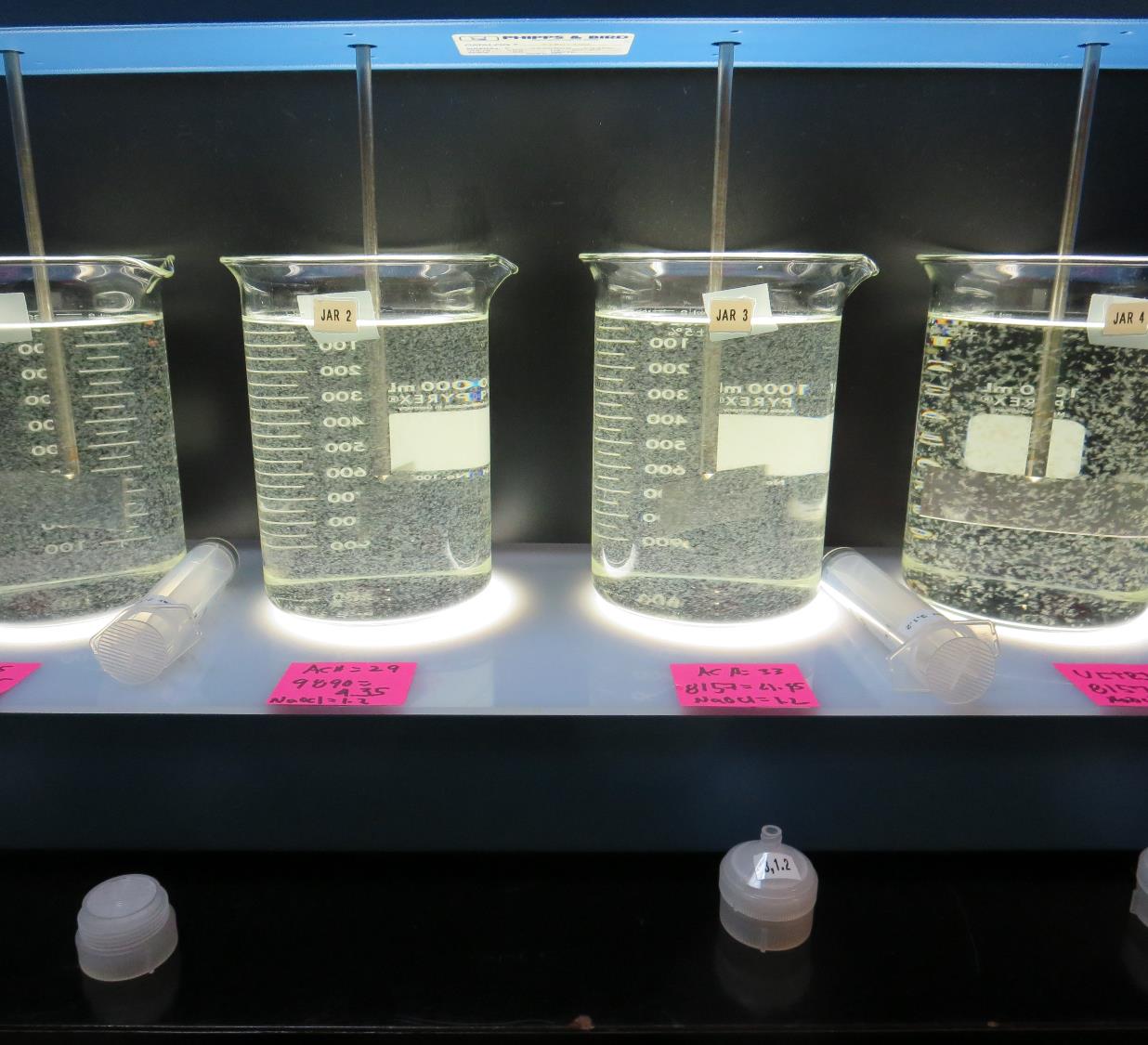 Harbor View Mutual Water CompanyCA1700568Lake CountyJar Test
by Guy Schott, P.E.
February 6, 2019
Harbor View MWCFebruary 6, 2019
Source Water Characteristics
Turbidity: 5.7 NTU
pH: 7.85
UVT: 81.6%
UVA: 0.088/cm
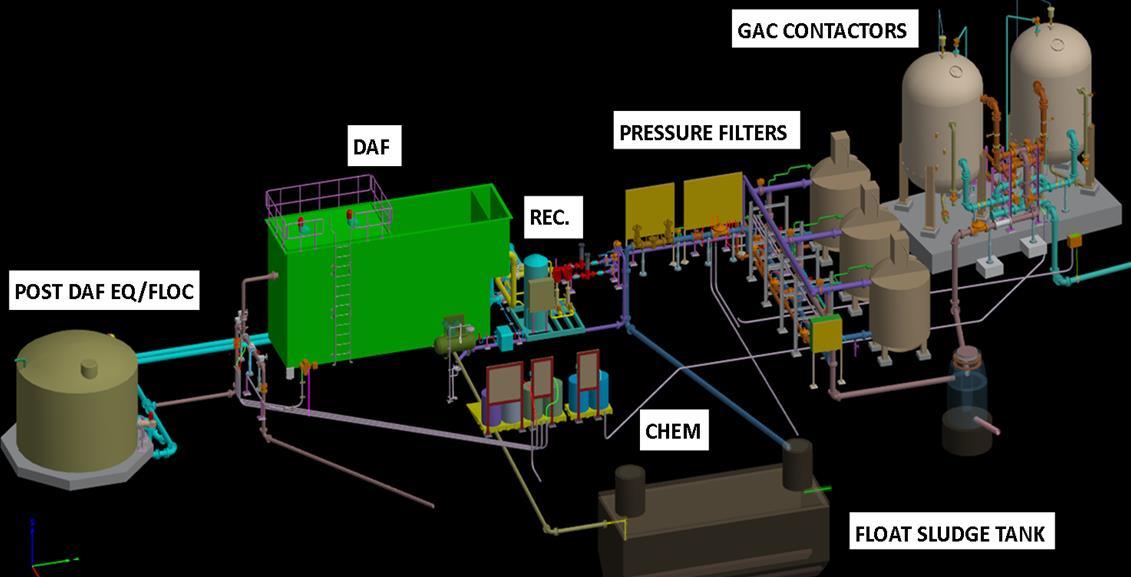 Schematic of Water Treatment Plant
UVT/UVA
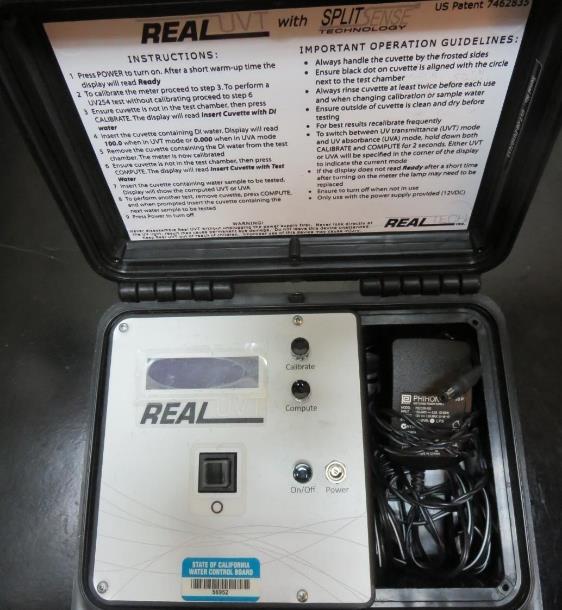 UV transmittance (UVT) is a measurement of the amount of ultraviolet light (commonly at 254 nm due to its germicidal effect) that passes through a water sample compared to the amount of light that passes through a pure water sample. The measurement is expressed as a percentage, % UVT.
%UVT = 10(-UVA) x 100%
UV absorbance (UVA) is calculated as a relative measure of the amount of light absorbed by a water sample compared with the amount of light absorbed by a pure water sample.  
UVA = -log(%UVT/100)
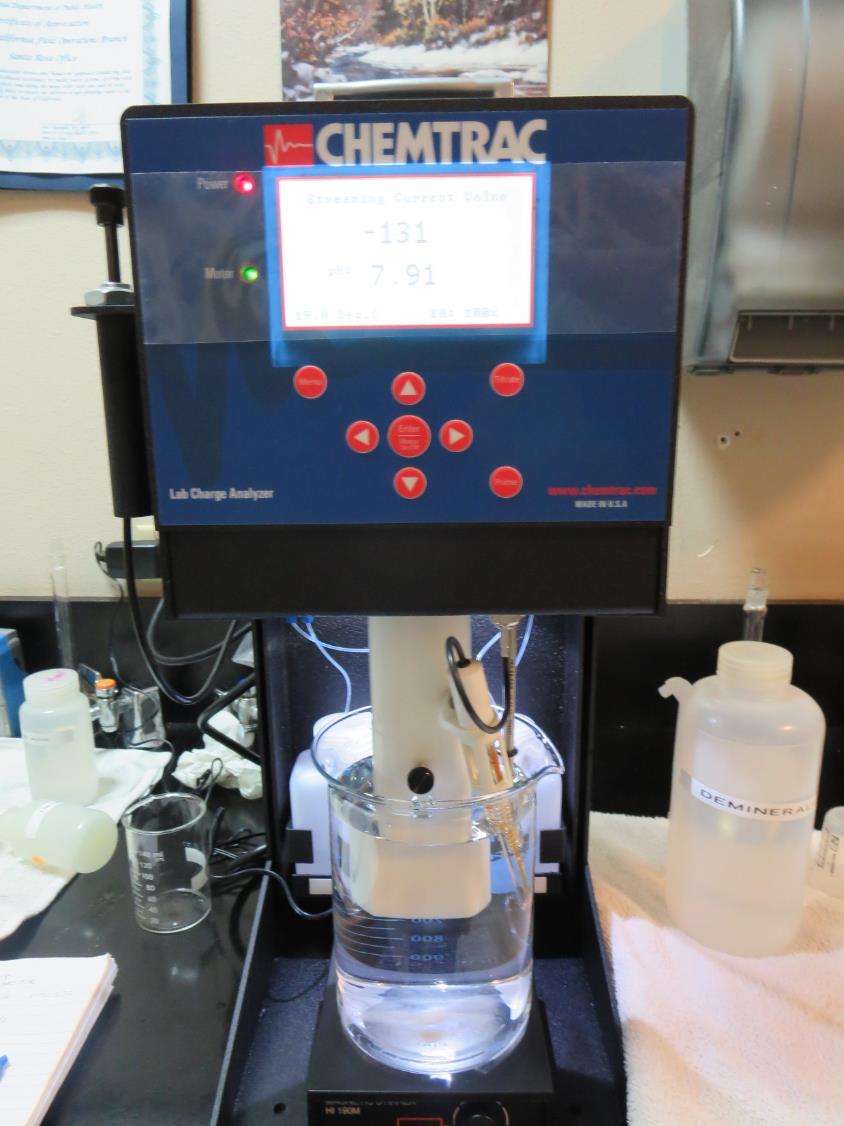 Laboratory Charge Analyzer
LCA: Used to determine coagulant demand of a source water entering the treatment plant.

Source pH: 7.9

LCA #1 
ACH (9800):  29 mg/L as product
pH adjusted to 7.5 w/acetic acid

 LCA #2:
ULTRION 8157
56.8 mg/L as product
pH adjustment to 7.5 w/acetic acid
Applied Coagulants for Jar Testing
Pro Pac 9800 (NTU Technologies)
50% Aluminum Chlorohydrate
50% Water
SG = 1.34

Pro Pac 9890 (NTU Technologies)
35-45% Aluminum Chlorohydrate
35-45% Water
20% Trade Secret
SG = 1.25-1.34
ULTRION 8157
Nalco Company
10-30%  Calcium Chloride
10-30% Aluminum Hydroxychloride
1-5% Aluminum Phosphate 
SG = 1.27
Coagulant Information
Unless stated otherwise, all coagulant doses are reported as Product (100% strength).  Aluminum sulfate is reported as Alum.
Preparation of coagulant stock solutions are generally 1.0 and/or 0.1 percent strength using 100 and/or 200 mL volumetric flasks.
Finnpipette F2 variable volume pipette, capacity 100-1000 micro liters is used for stock solution preparation and coagulant aid jar test dosing.
Finnpipette F2 variable volume pipette, capacity 0.5-5 mL is used for primary coagulant jar test dosing.
Harbor View MWC: Jar Test 1-8 Results
Harbor View MWC: Jar Test 9-12 Results
Harbor View MWC: Jar Test 13-15 ResultsFlash Mix 60 sec (200 RPM)
Harbor View MWC: Jar Test 16 Results
Jars 1-12 TestPictures of Jars not available
Jars 13-16 TestFlash Mix 60 Sec (200 RPM)Floc Mix 5 min (30 RPM)Applied Coagulants 9800/98908157
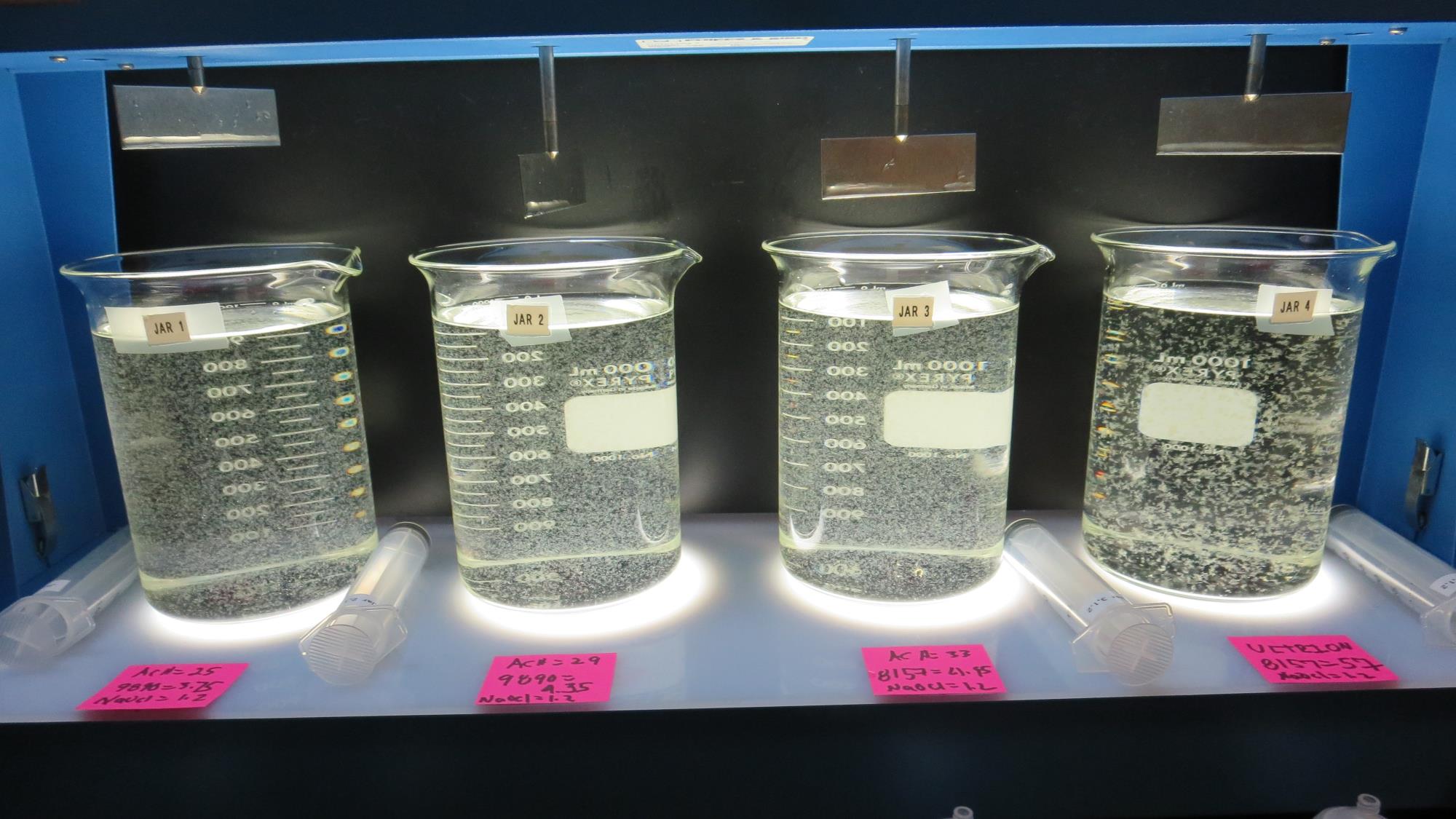 1.2 mg/L NaOCl
3.75 mg/L 9890
25 mg/L 9800
Filtrate 0.06 NTU
UVT: 89.9%
UVA: 0.046/cm
Settled: 0.3 NTU
1.2 mg/L NaOCl
4.35 mg/L 9890
29 mg/L 9800
Filtrate 0.06 NTU
UVT: 90.1%
UVA: 0.045/cm
Settled: 0.8 NTU
1.2 mg/L NaOCl
4.95 mg/L 9890
33 mg/L 9800
Filtrate 0.05 NTU
UVT: 90.3%
UVA: 0.044/cm
Settled: 0.5 NTU
1.2 mg/L NaOCl
57 mg/L 8157
Filtrate 0.05 NTU
UVT: 88.6%
UVA: 0.053/cm
Settled: 0.4 NTU
Jars 13-16:  End of 5-minute flocculation (30 RPM) duration.
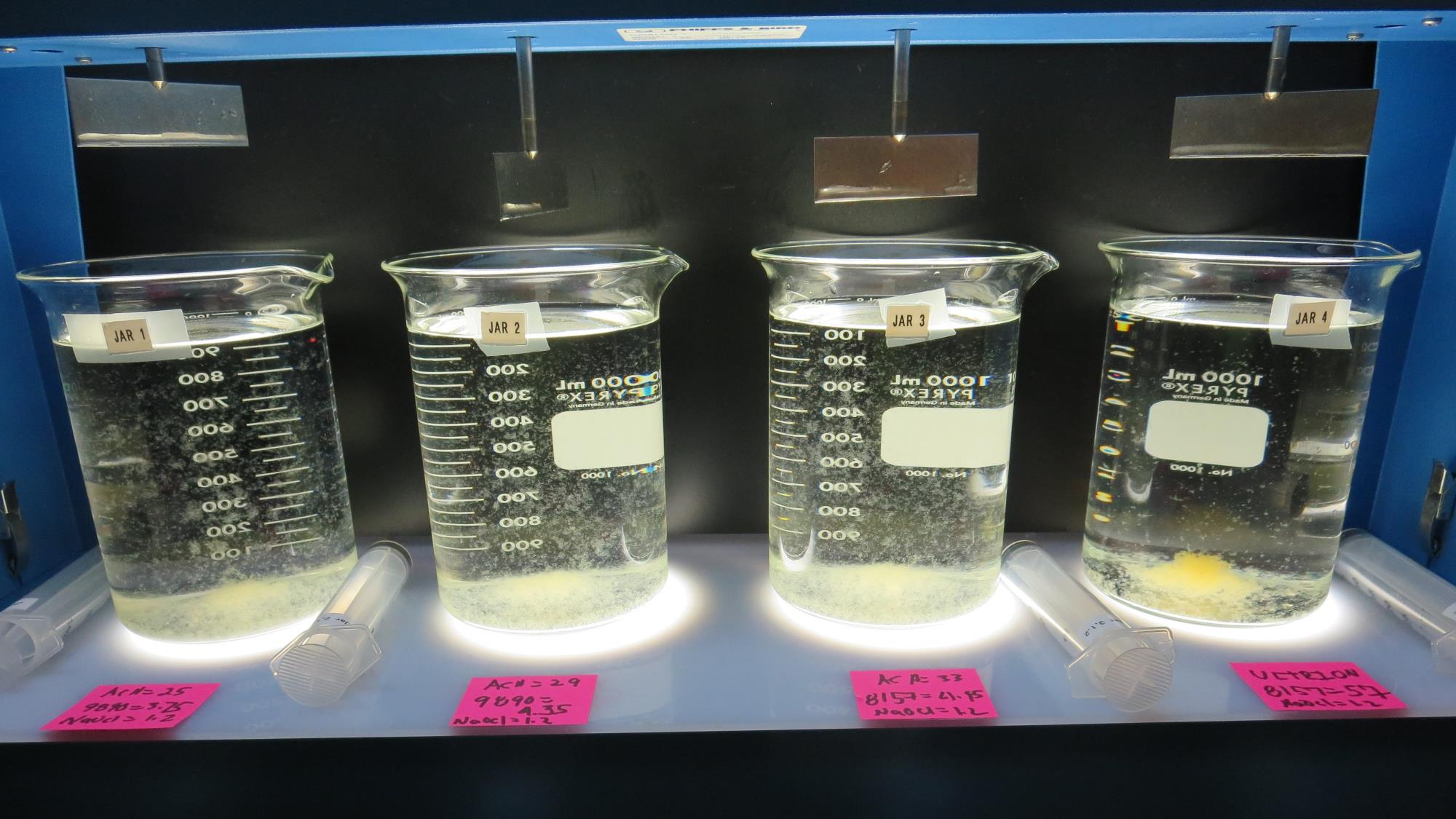 Jars 13-16: After 5 min of settling, 25 mL is syringed for filterability and %UVT/UVA
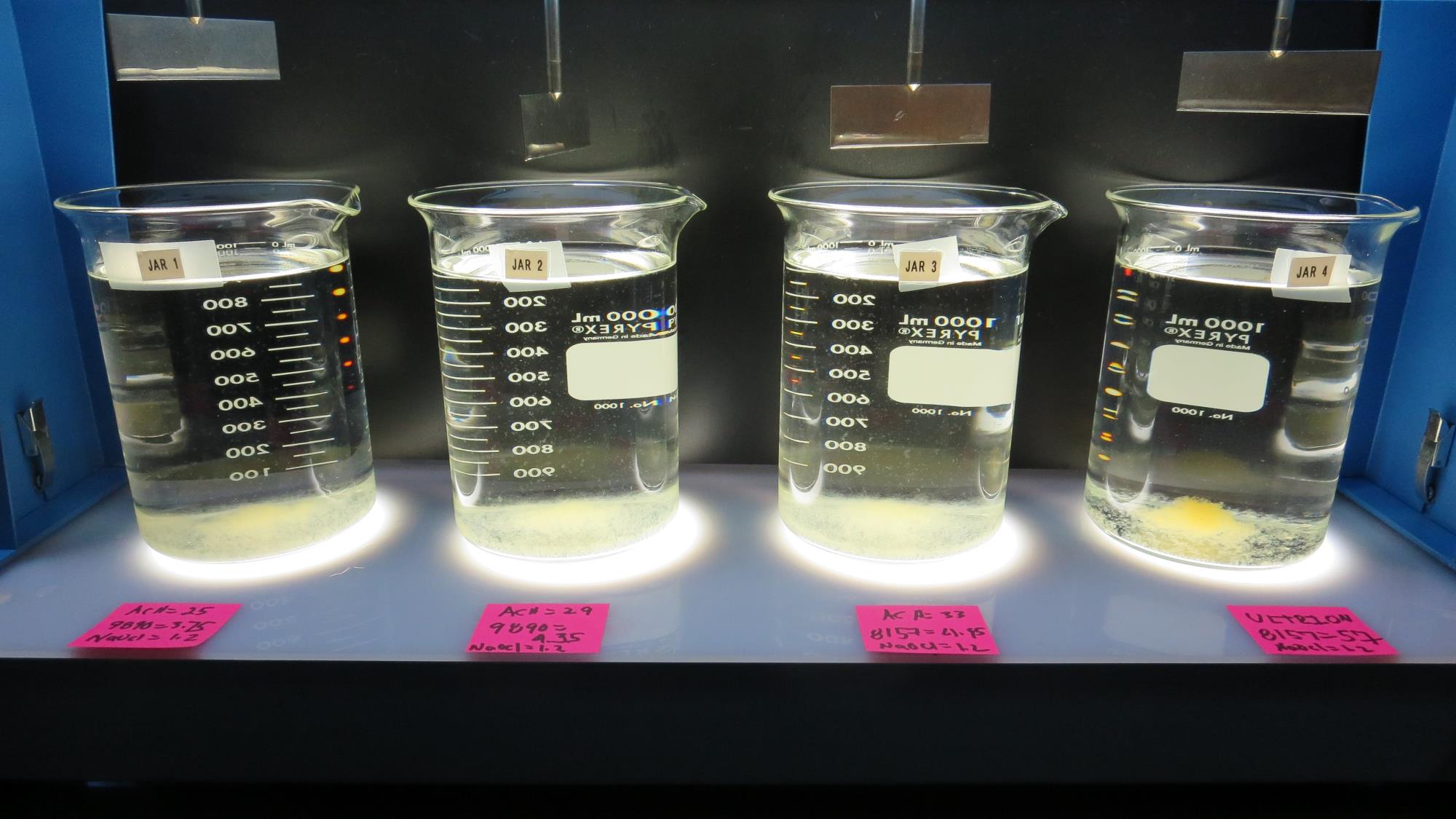 1.2 mg/L NaOCl
3.75 mg/L 9890
25 mg/L 9800
Filtrate 0.06 NTU
UVT: 89.9%
UVA: 0.046/cm
Settled: 0.3 NTU
1.2 mg/L NaOCl
4.35 mg/L 9890
29 mg/L 9800
Filtrate 0.06 NTU
UVT: 90.1%
UVA: 0.045/cm
Settled: 0.8 NTU
1.2 mg/L NaOCl
4.95 mg/L 9890
33 mg/L 9800
Filtrate 0.05 NTU
UVT: 90.3%
UVA: 0.044/cm
Settled: 0.5 NTU
1.2 mg/L NaOCl
57 mg/L 8157
Filtrate 0.05 NTU
UVT: 88.6%
UVA: 0.053/cm
Settled: 0.4 NTU
Jars 13-16: After 25-minutes of settling, settled water turbidity is taken.
Jar Testing for 1-Liter Jars: Procedures for Most Treatment Plants
Fill jars with source water prior to coagulant injection and set paddle speed at 30 rpm
Add chemicals (i.e., NaOCl, primary coagulant, coagulant aid) to each jar
Flash mix for 15-60 seconds (200 rpm)
Slow mix for 5 minutes (20-30 rpm)
Settled for 5 minutes.   Syringe 25 mL from each jar taken 1-inch below surface (25 mL/12 sec rate)
Filtered through 1.2 um isopore membrane into cuvette drip rate, 15 mL/(50-90 sec)
Measure filtrate turbidity, chlorine residual and %UVT/UVA
Measure settled water turbidity after 25 minutes of total setting
Record all data
Jar TestFilterability Test Equipment
Turbidity Instrument

Syringe w/Luer-Lock Tip, 30 cc 
(part#: 2225800, by Hach)

Swinnex Filter Holder, 25 mm                                   (part#: SX0002500)

Isopore Membrane Filter, 1.2 um absolute 
pore size, 
Φ= 25 mm , thickness: 24 um, 
hydrophilic polycarbonate membrane
(part #: RTTP02500)

Go to Sigma-Aldrich for laboratory supplies  http://www.sigmaaldrich.com/united-states.html
Isopore Membrane Information
Isopore Membrane Background Information
The Isopore membrane is a polycarbonate, track-etched screen filter recommended for all analyses in which the sample is viewed on the surface of the membrane. The Isopore membrane is composed of polycarbonate film, which has a smooth, glass-like surface for clearer sample observation. The unique manufacturing process of the membrane ensures a precise pore diameter and a consistent pore size for accurate separation of samples by size. Matched-weight filters are not usually required because of low, constant tar and ash weights.Features & Benefits:Membrane structure retains particles on the surface, simplifying counting and analysis
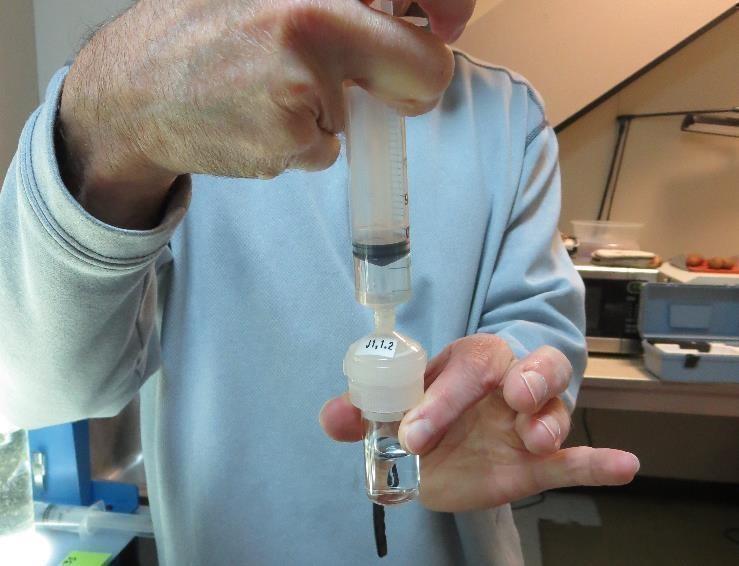 Jar Test - Filterability Test
Syringe ~ 25 mL from jar (after 5-minutes of settling)
Filter-to-waste 3-5 mL
Filter directly into clean cuvette
Measure turbidity 
Note: Take several readings before recording final NTU results.  Micro bubbles can adhere to glass causing false NTU readings.  To remove bubbles, tilt cuvette up to 90 degrees.
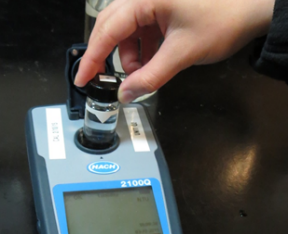 Contact
Guy Schott, P.E.
State Water Resources Control Board
Division of Drinking Water
Santa Rosa, CA
Go to Stock Solution/Dose calculations/Jar Test Results for tools to download
www.waterboards.ca.gov/drinking_water/programs/districts/mendocino_district.html
Email: Guy Schott - Guy.Schott@waterboards.ca.gov
Office Number: 707-576-2732
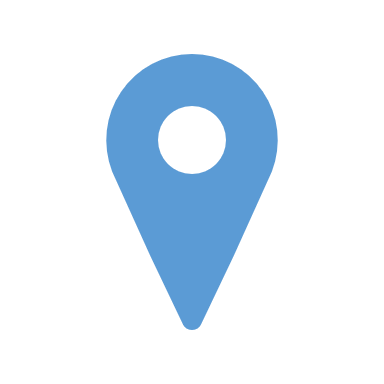